Driver Behavior Modification
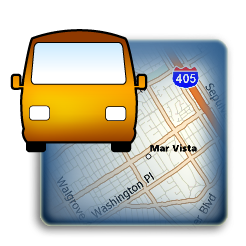 December 2013
- Company Confidential -
Driver Behavior Modification – Why?
Reduce risk & increase safety by monitoring & changing driving behavior. 

Minimize maintenance costs associated with improper use of fleet vehicles.
 
Protect business reputation by proactively modifying driving habits.
Driver Behavior Modification – How?
Receive in-cab alerts and web-based performance reports on driving behavior:
Harsh Acceleration, Braking, Cornering
Potential Accident
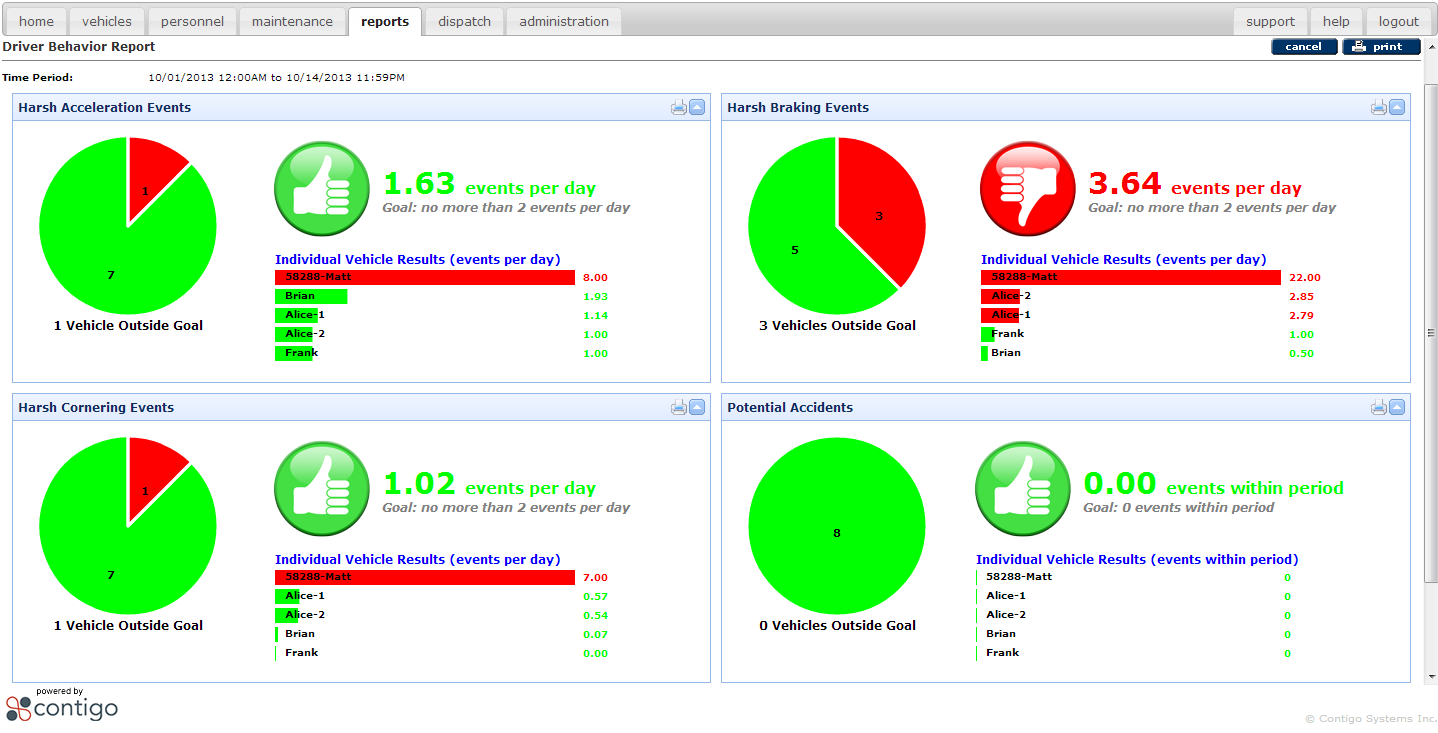 Driver Behavior Modification – How?
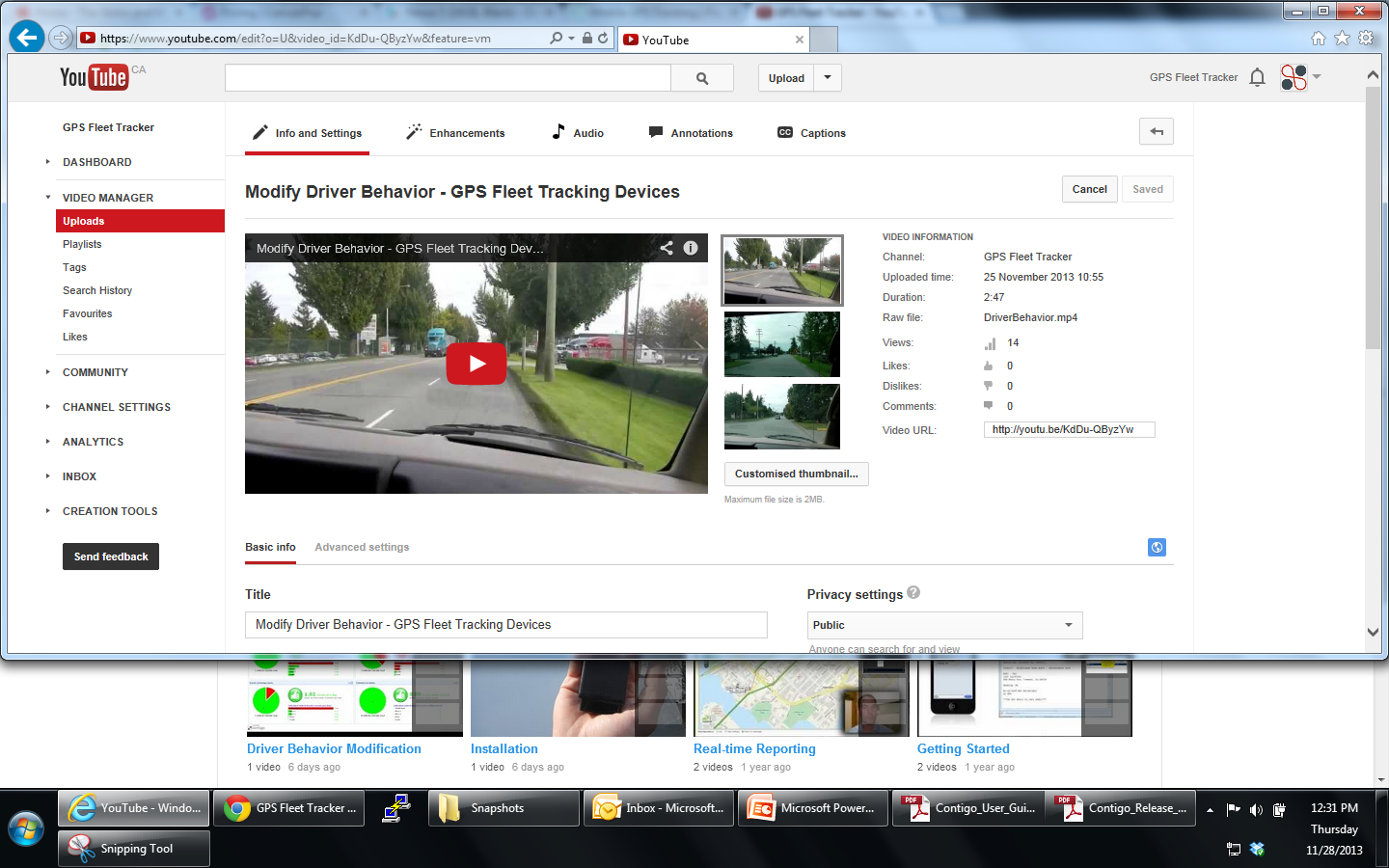 http://www.youtube.com/watch?v=KdDu-QByzYw
Return on Investment
According to recent comparisons1, better driver habits results in 42% less total maintenance costs and 54% less brake and tire repair costs.

Driving behavior feedback can result in an average estimated accident reduction of 20%2.

1Donlen, a Hertz company, 2013; 2SWOV Institute for Road Safety Research, 2000
Learn More
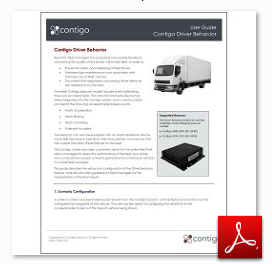 Contigo Driver Behavior
User Guide
Contact Information
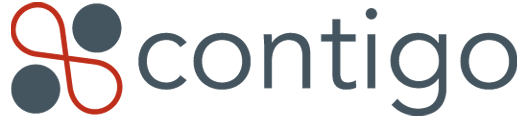 www.contigo.com